Incident Summary for CCE
Academic Year 2017-current
Overview of Incidents
Equipment related: 5 minor, no injuries (2 non-events) 
Chemical exposures: 2 minor, no injuries
Chemical spills: 3 occurred, no injuries
Cuts/Injuries: 1 incident
Fires: 1 incident, no injuries

Overall lesson learned: Need to establish a culture where researchers identify hazards, assess risks, and mitigate those risks prior to doing work.  Safety in not an ‘extra’, it’s integrated into the way we do research
Equipment Related Incidents
H2 detector in alarm; Phosphine detector in alarm
	-Calibrate and maintain detectors
LN2 tank valve left on overnight
	-Check lab before leaving for the night
Glassware drying rack fell off of wall
	-Carpenter shop assessed all wall racks
Reaction flask broken prior to quench
	-Check all glassware for defects before using
Chemical Exposures
1,2-dichloroethane exposure-needle became detached from syringe during transfer.  A few drops landed on researcher's face and rolled into eyes.  Eye protection was safety glasses over prescription, so large gap.
	-new student, mentor to more closely monitor 	
	-wear proper PPE that fits
	-ensure needles are affixed securely to syringes 	and use parafilm to wrap and secure needles
	-pay attention to back pressure and force placed on 	a syringe 

Base bath exposure-researcher dropped flask into bath when it slipped out of tweezers.  A few drops landed on face and rolled into eyes
	-use proper equipment, tongs for holding flask vs. 	tweezers
Chemical Spills
2-Mercaptoethanol bottle dropped: small spill was cleaned by researcher, but debris thrown in trash
	-dispose of clean up material properly
	-close doors to lab, lab under negative pressure
	
Overflowed quench of diethylaluminum cyanide: ice used as quench reagent, flask overflowed in fume hood
	-quenching needs to be a controlled reaction, group to develop 	proper quenching protocol

4L bottle of dichloromethane dropped: researcher was restocking bottles when it slipped out of hand. Researcher cleaned up spill by themselves, then reported incident to Nate.
	-Do not clean spills where respiratory protection is needed
	-Notify others in the lab and evacuate, post signage
	-Call security at x5000 to report spill
	-In this case, we would have just let it evaporate
Cuts/Injuries
Lacerations to several fingers: while trying to remove glass adapter from rubber tubing, glass broke and cut researchers hand
	-design out hazards and risks (do not use glass 	adapters, use metal ones if possible)
	-do not force glass
	-cut tubing to remove fragile objects
Fire
Sealed reaction flask failed, leading to fire that was contained in fume hood but exacerbated by other materials in the fume hood.   
	-in general, should not seal heated reaction 	flasks
	-hazard analysis for all reactions, especially 	unattended
	-fume hood housekeeping, remove all 	unnecessary items (waste)
Fire
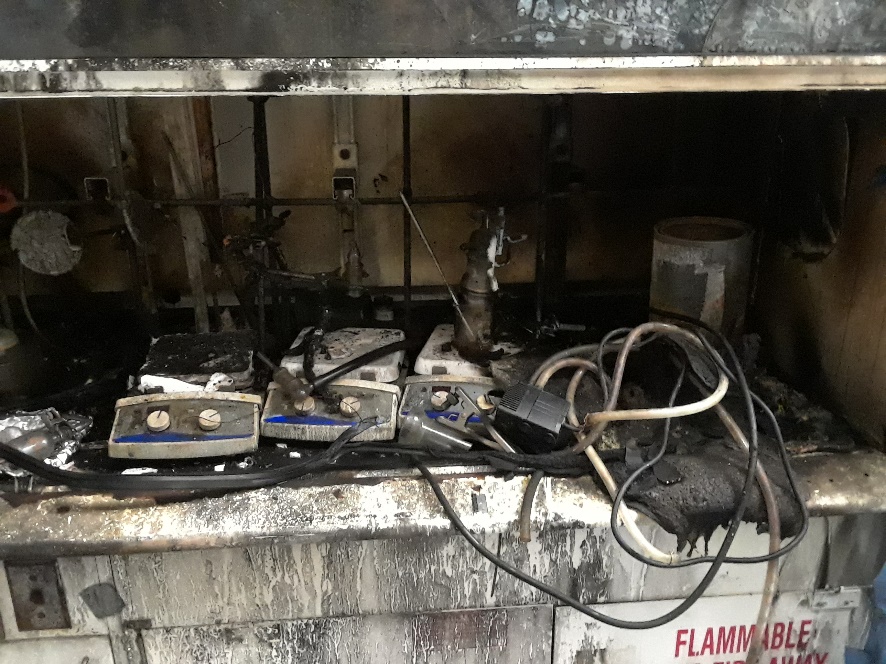 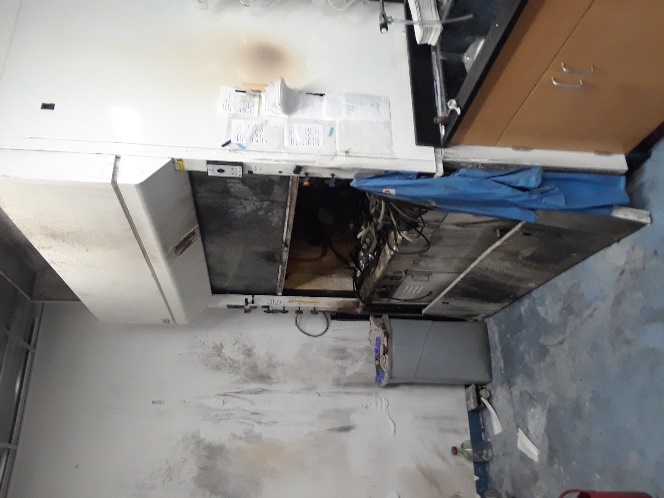 2017 CCE Top Findings
Incompatible chemical storage (41)
Unlabeled containers (27)
Electrical safety issues (27)
Seismic security (23)
Deficient housekeeping (17)